Putting it all together: Design a one-page report
 
1.    Identify the audience:
Be specific about who you are talking to and their information priorities. The content and layout of the document should be tailored to meet the needs of this audience. Here are some examples: the director who interested in if this is encouraging ongoing library use, the town council who making funding decisions and is concerned with expanding equity, the local healthcare system (partner) who is interest in if the series is leading to better  health/wellness outcomes. 

 
 
 
2.    Identify the purpose:
Write a purpose statement that identifies why you are creating the one-pager. This will help you decide what information to include or exclude.
 
 
 
 
3.    Prioritize the information:
Categorize the information that is relevant to your audience. Rank each category from highest to lowest to help inform the layout.
            1.
            2.
            3.
 
4.    Title of the one-pager:
 
 
 
5.    Choose a grid:
Use the grid paper to organize the elements visually. Simply box of the areas where each piece of information will go.
 
 
6.    Draft a layout:
Sketch out your one-pager. It doesn’t have to be pretty!
 
 
 
 
 
Adapted from Eval-uate.org
Little Learners Academy
Building caregiver confidence through early literacy skill modeling
Children
Caregivers
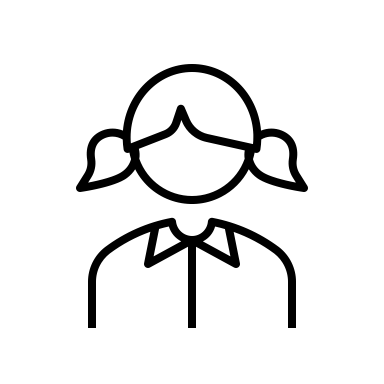 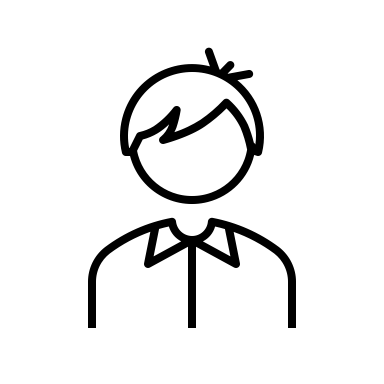 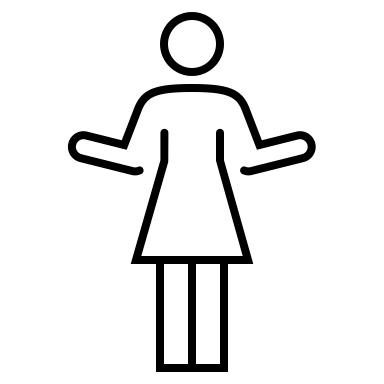 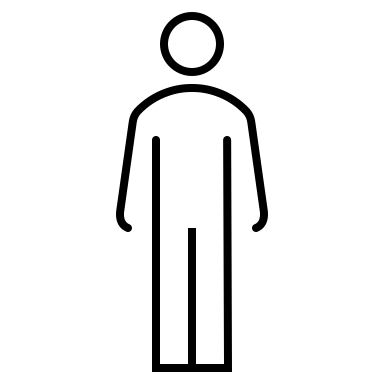 763 children
1,975 Caregivers
82% of participants completed the 4 week series.
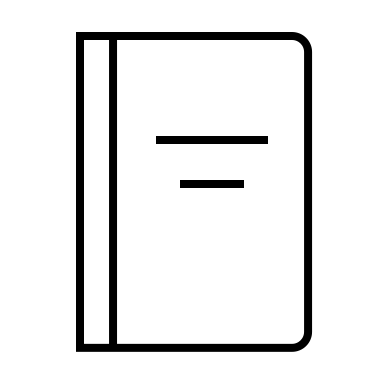 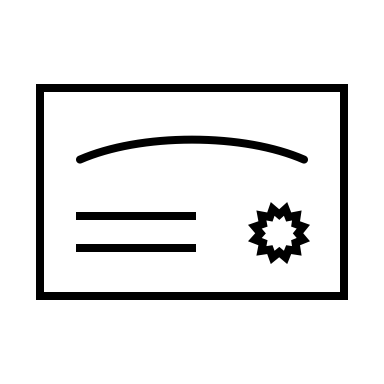 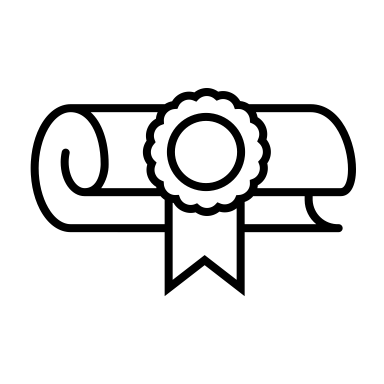 90% of survey respondents reported feeling more confident as caregivers.
49 % have a high school diploma or less
28% attended some college
23% college graduates
44% of respondents reported having attended other early literacy events at the library.
Instructions: Use the grid to map out your design. The blue lines are just to get you started.  Move, add or delete lines as needed.